Una aventura italiana
Ricci e Donald in Italia (maggio-giunio 2018)
Bologna: Steamhouse B&B
Bologna: Non tutti sanno che…
[Speaker Notes: On February 24, 1530, Bologna was the center of a monumental event: the solemn imperial Coronation of Charles V in the church of San Petronio. It was his birthday and Charles V was the last Emperor of the Holy Roman Empire to have been elected by a Pope: Clement VII. (https://www.bolognawelcome.com/en/home/discover/fun-facts/did-you-know/incoronation-of-emperor-charles-v/)]
Bologna: Complesso di Santo Stefano
Perticara: Città della musica
Casa Giovanna e la casa di nostre padrone
I nostre padrone: Ulrike e Jürgen de Vries
Casa Giovanna: La colazione nelle montagne
Casa Giovanna: Il balcone della nostra amica Zela
Casa Giovanna: I gradini
Casa Giovanna: La nostra piscina e la vista
Via Montecchio 45,(47), 43, 51, 53 e 49
Qualche tombe col tuono e temporale
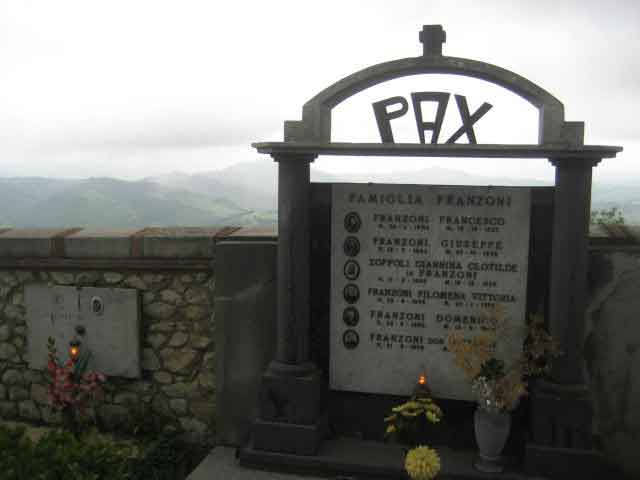 Sant’Agata: Rocca Fregoso
La rocca fregoso e una turista contenta
Sant’Agata viste
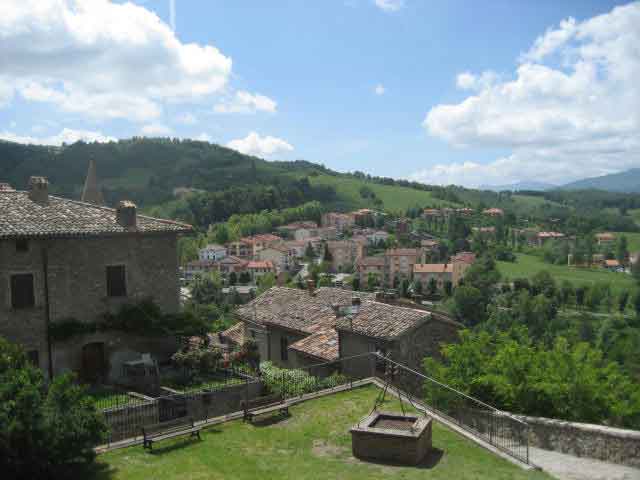 Sant’Agata: Il Teatro Angelo Mariani
[Speaker Notes: http://www.teatromariani.it/?q=node/48 (una breve storia del Teatro Angelo Mariani)]
Novafeltria: Il monumento della guerra grande (1915-1918)
La campagna:  I papaveri
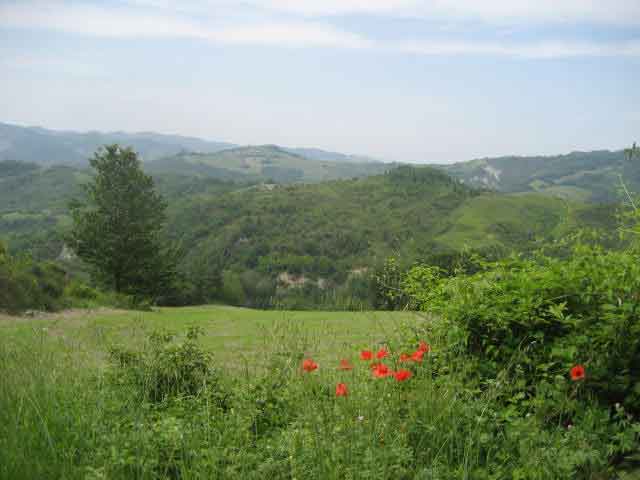 In cammino sulle orme dei minatori
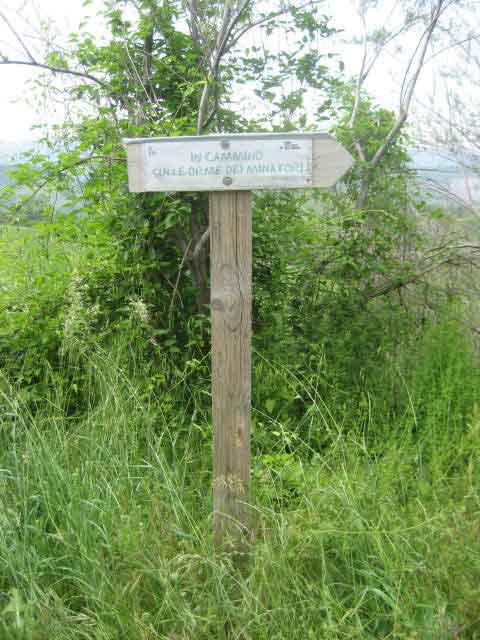 La nostra macchina “Gloria”
San Marino:  La donna rossa
San Marino: La vista della donna rossa
San Leo:  Belle viste senza turisti. . .
San Leo turisti!!!
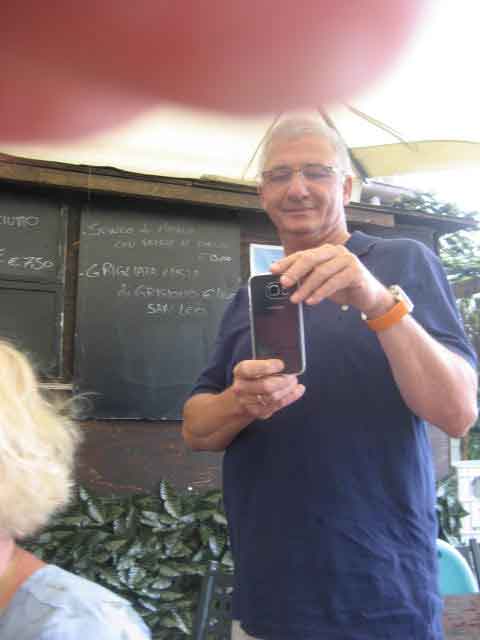 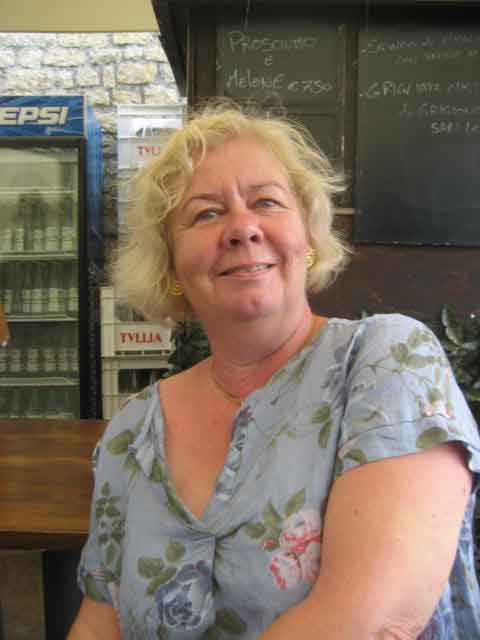 Un bel giorno a Perticara
Una biblioteca piccola 					e la madonna dei minatori
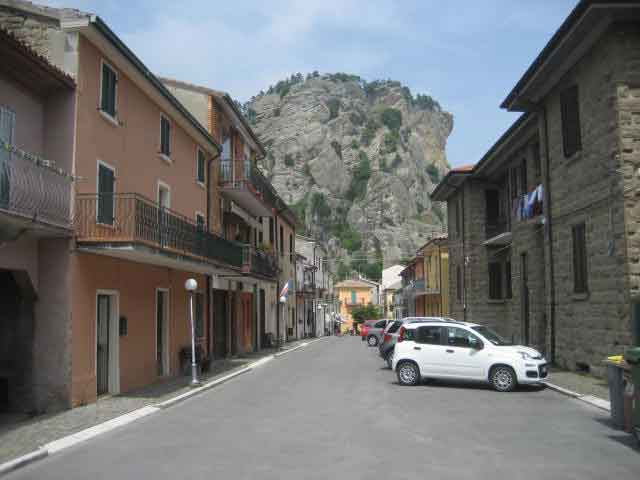 Andiamo a Urbino
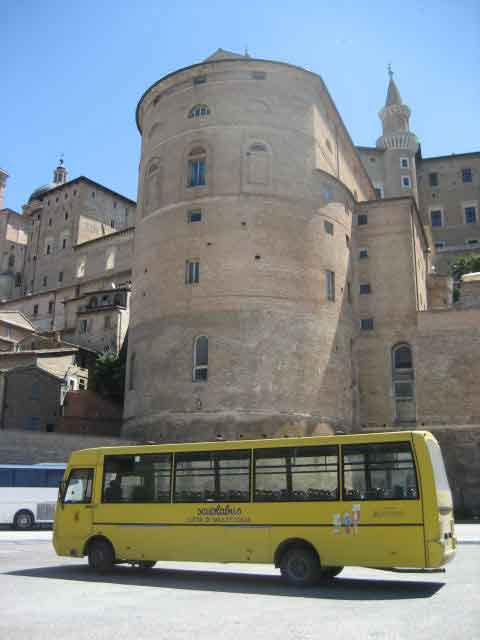 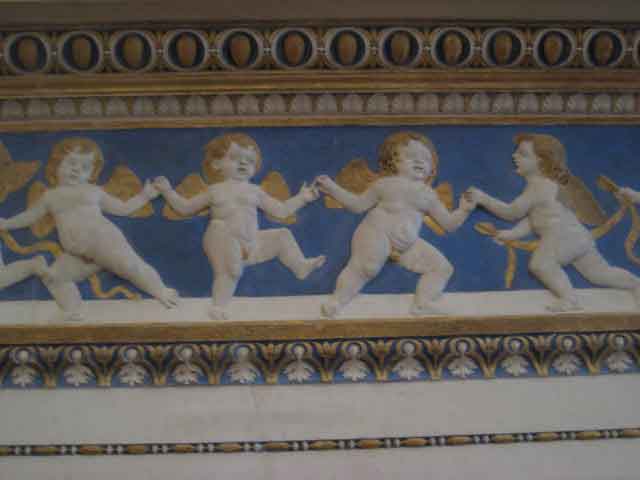 Urbino turisti
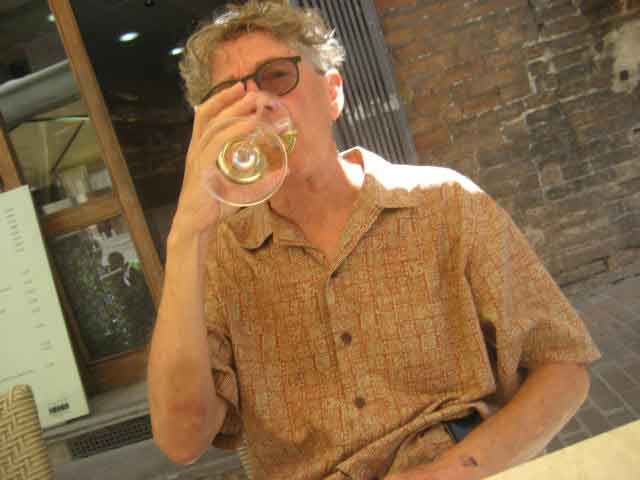 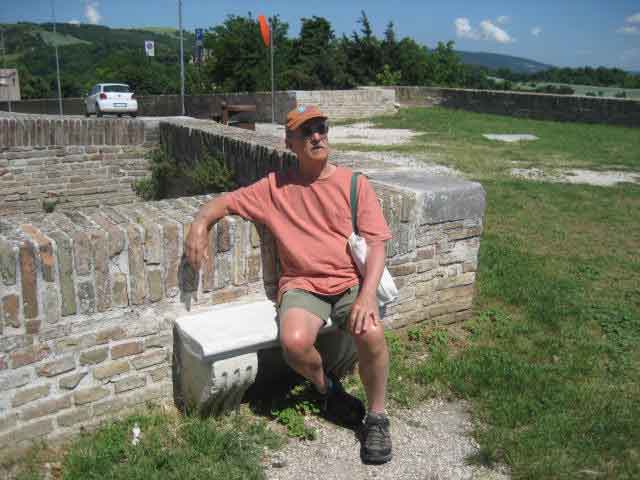 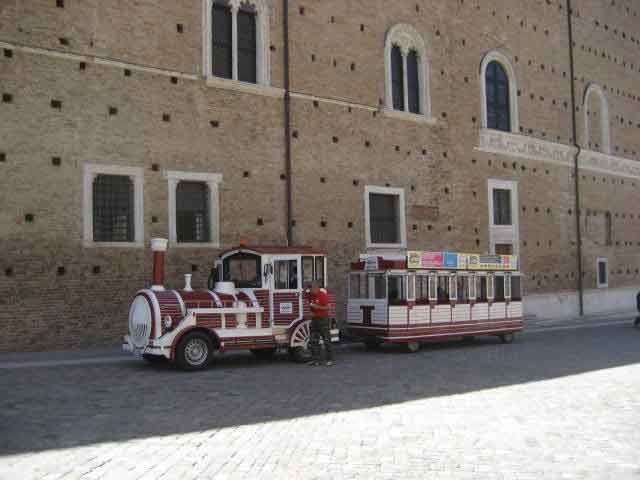 Urbino: Una città medievale
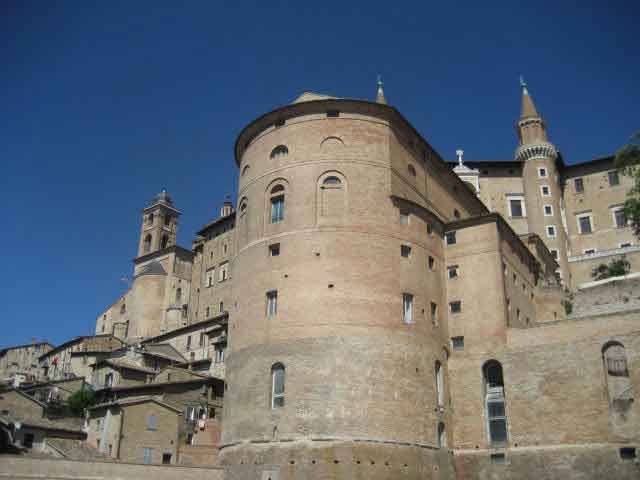 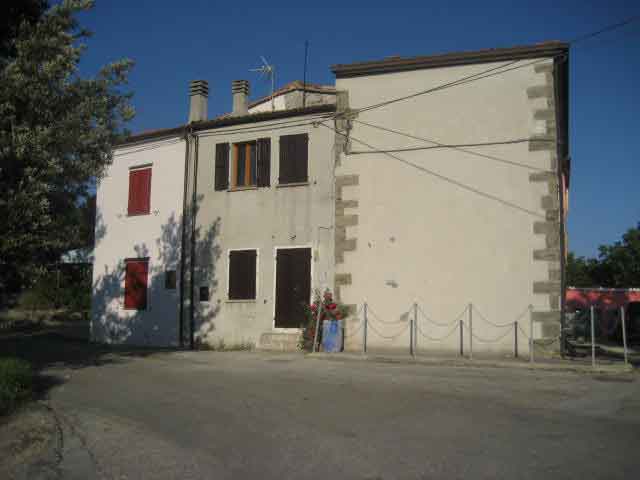 Sulphur: Museo Storico Minerario di Perticara
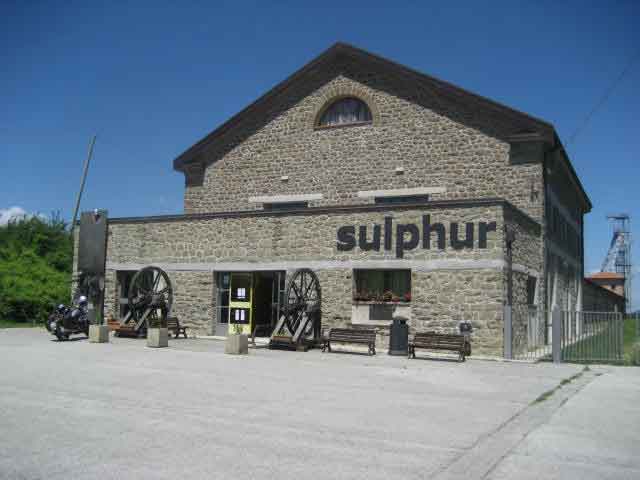 Perticara: Città della tranquillità
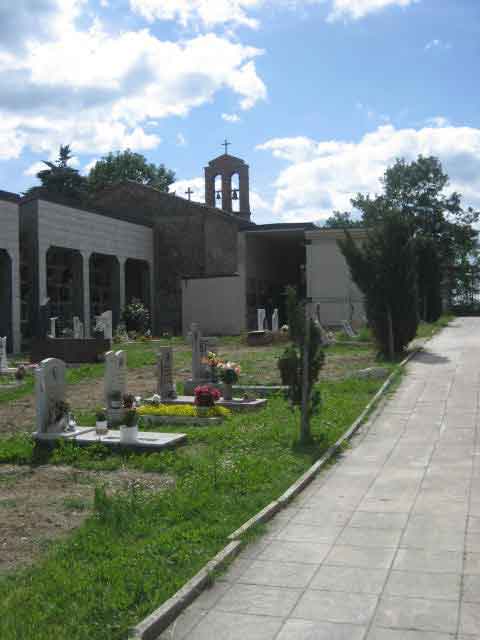 Il cuculo, che si sente ma non si vede:
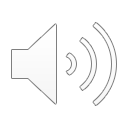 Arrivederci, bell’Italia!
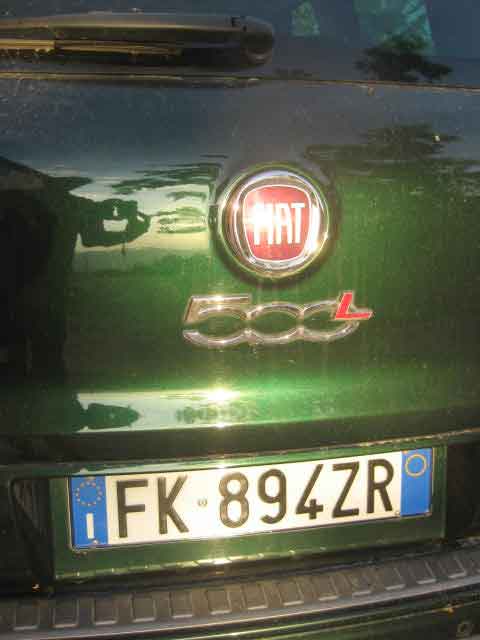